PHY 341/641 
Thermodynamics and Statistical Physics

Lecture 33

Analysis of classical gases and liquids (STP Chapt. 8)
 
Virial coefficients
Radial distribution functions
4/20/2012
PHY 341/641 Spring 2012 -- Lecture 33
1
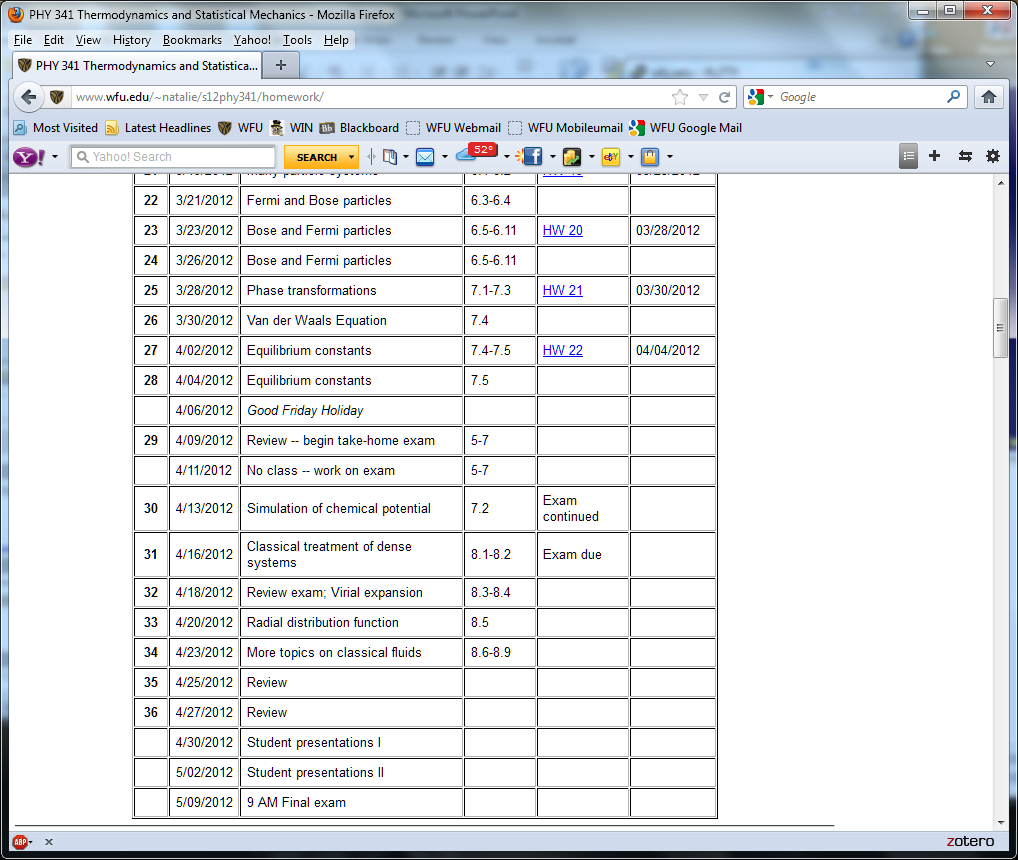 -- student presentations 4/30, 5/2 (need to pick topics)
4/20/2012
PHY 341/641 Spring 2012 -- Lecture 33
2
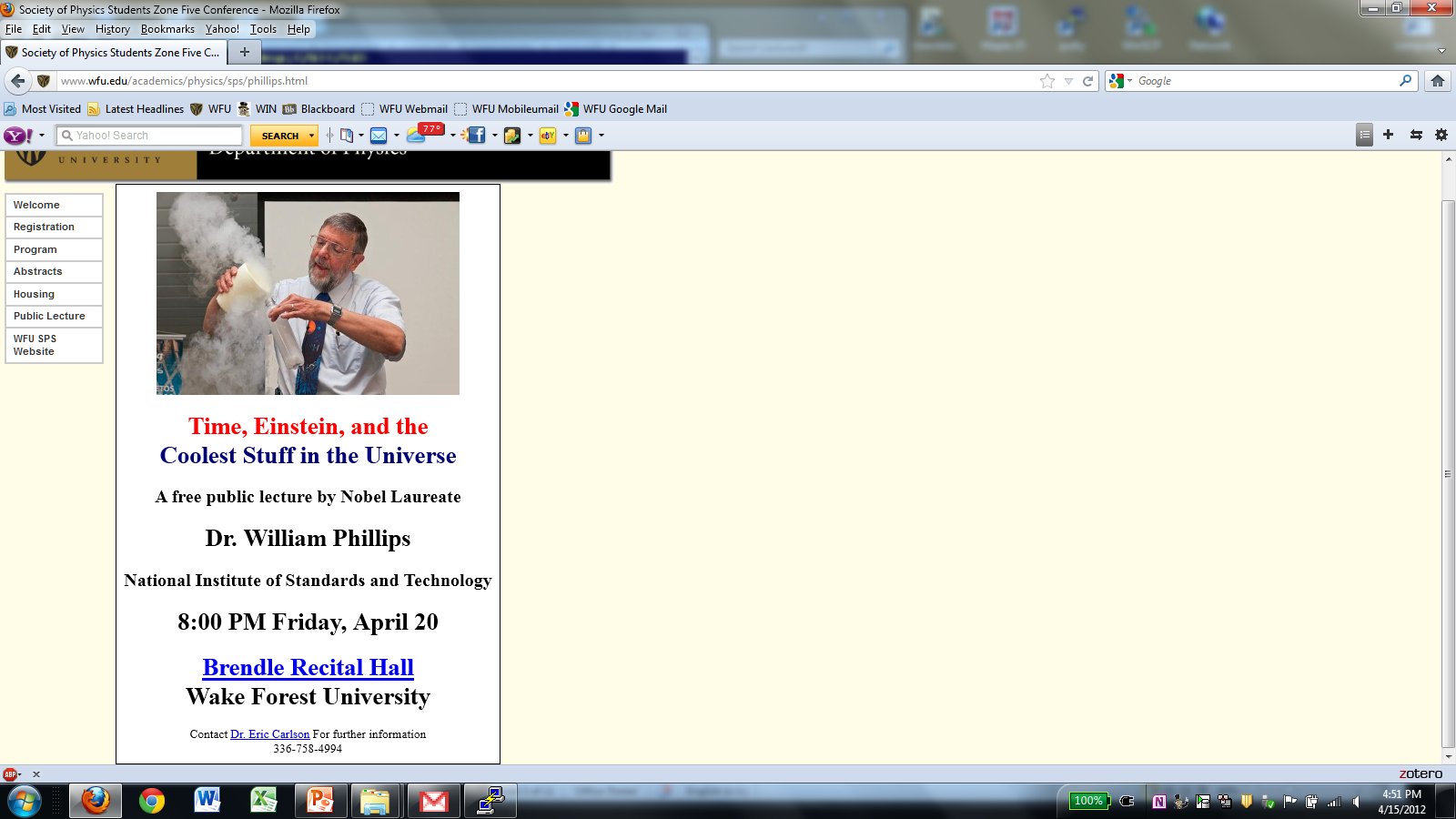 Part of SPS zone 5 conference
          April 20-21, 2012
Received 1997 Nobel Prize with Steven Chu and Claude Cohen-Tannoudji “for development of methods to cool and trap atoms with laser light”
www.wfu.edu/physics/sps/spszone52012conf/welcome.html
4/20/2012
PHY 341/641 Spring 2012 -- Lecture 33
3
Estimate of partition function for interacting gas or fluid;  virial expansion:
4/20/2012
PHY 341/641 Spring 2012 -- Lecture 33
4
Model simulations of ZC
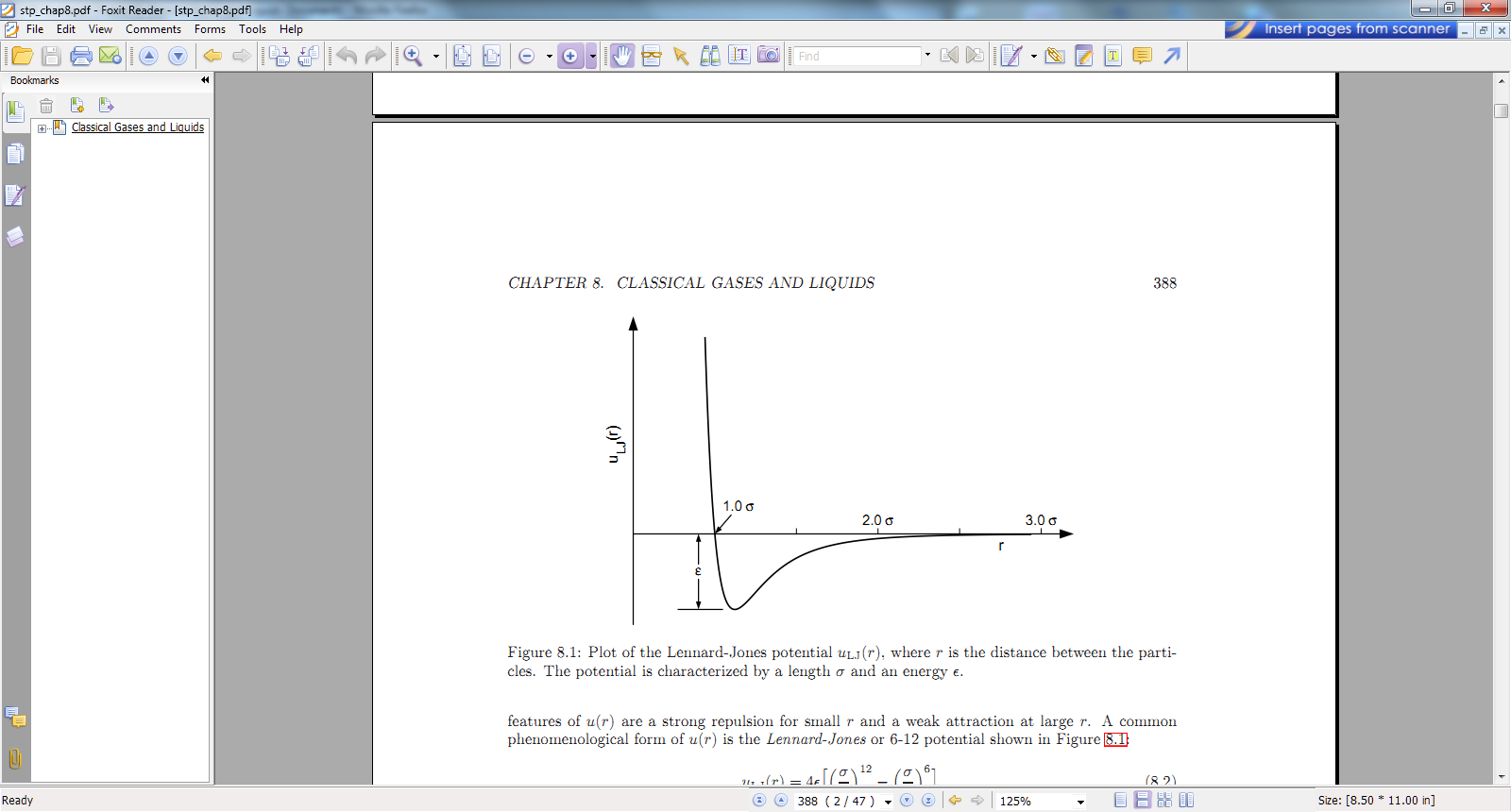 uHC(r)
s
r
4/20/2012
PHY 341/641 Spring 2012 -- Lecture 33
5
4/20/2012
PHY 341/641 Spring 2012 -- Lecture 33
6
4/20/2012
PHY 341/641 Spring 2012 -- Lecture 33
7
4/20/2012
PHY 341/641 Spring 2012 -- Lecture 33
8
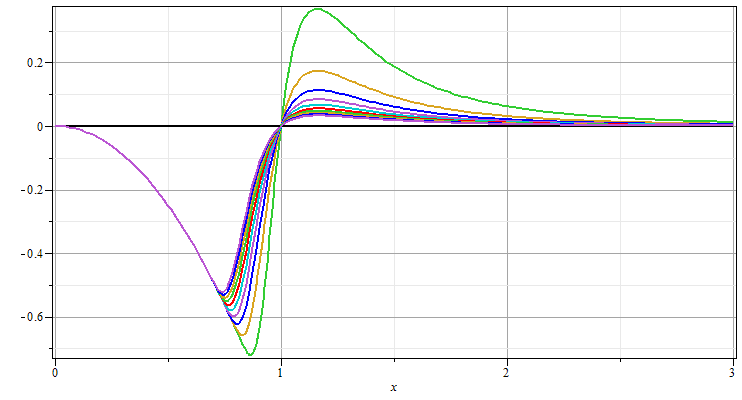 1/(4eb) = 1
1/(4eb) = 10
4/20/2012
PHY 341/641 Spring 2012 -- Lecture 33
9
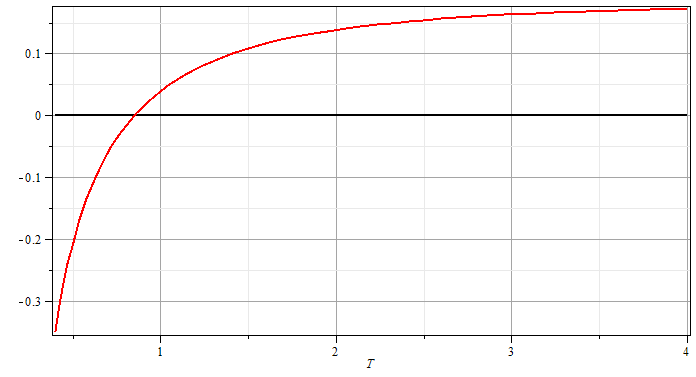 1/(4eb)
Note:   Correlates well with experimental measurements on N2, Ne, Ar, and He (less well)
4/20/2012
PHY 341/641 Spring 2012 -- Lecture 33
10
Radial distribution function g(r)
4/20/2012
PHY 341/641 Spring 2012 -- Lecture 33
11
The quantity in () is related to the “pair distribution function” g(r1,r2) – given a particle at r1 what is the probability of finding a second particle  at r2.
4/20/2012
PHY 341/641 Spring 2012 -- Lecture 33
12
Radial distribution function – continued --
Measurement of g(r) by neutron scattering:
4/20/2012
PHY 341/641 Spring 2012 -- Lecture 33
13
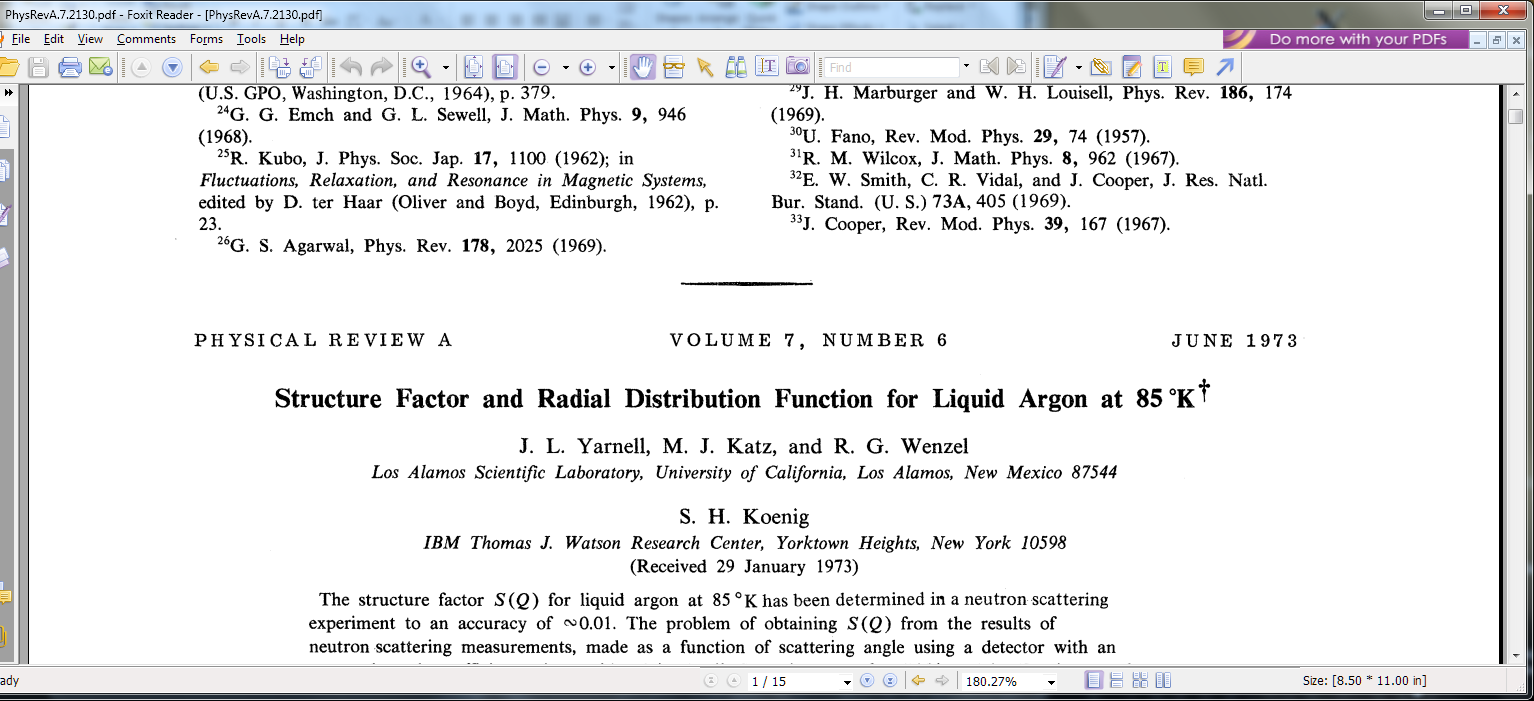 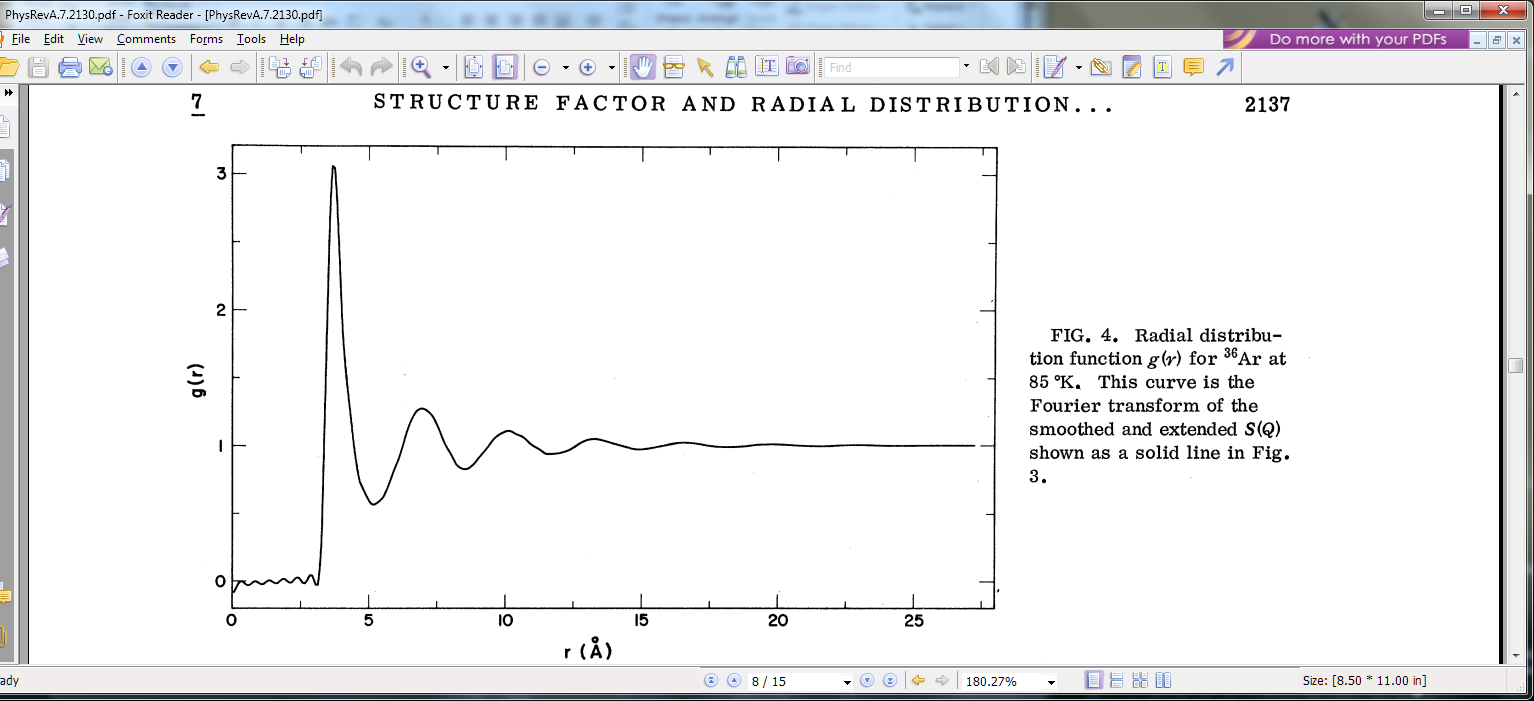 4/20/2012
PHY 341/641 Spring 2012 -- Lecture 33
14
Experiment measures neutron scattering signal as a function of  the change in neutron wave number Q:
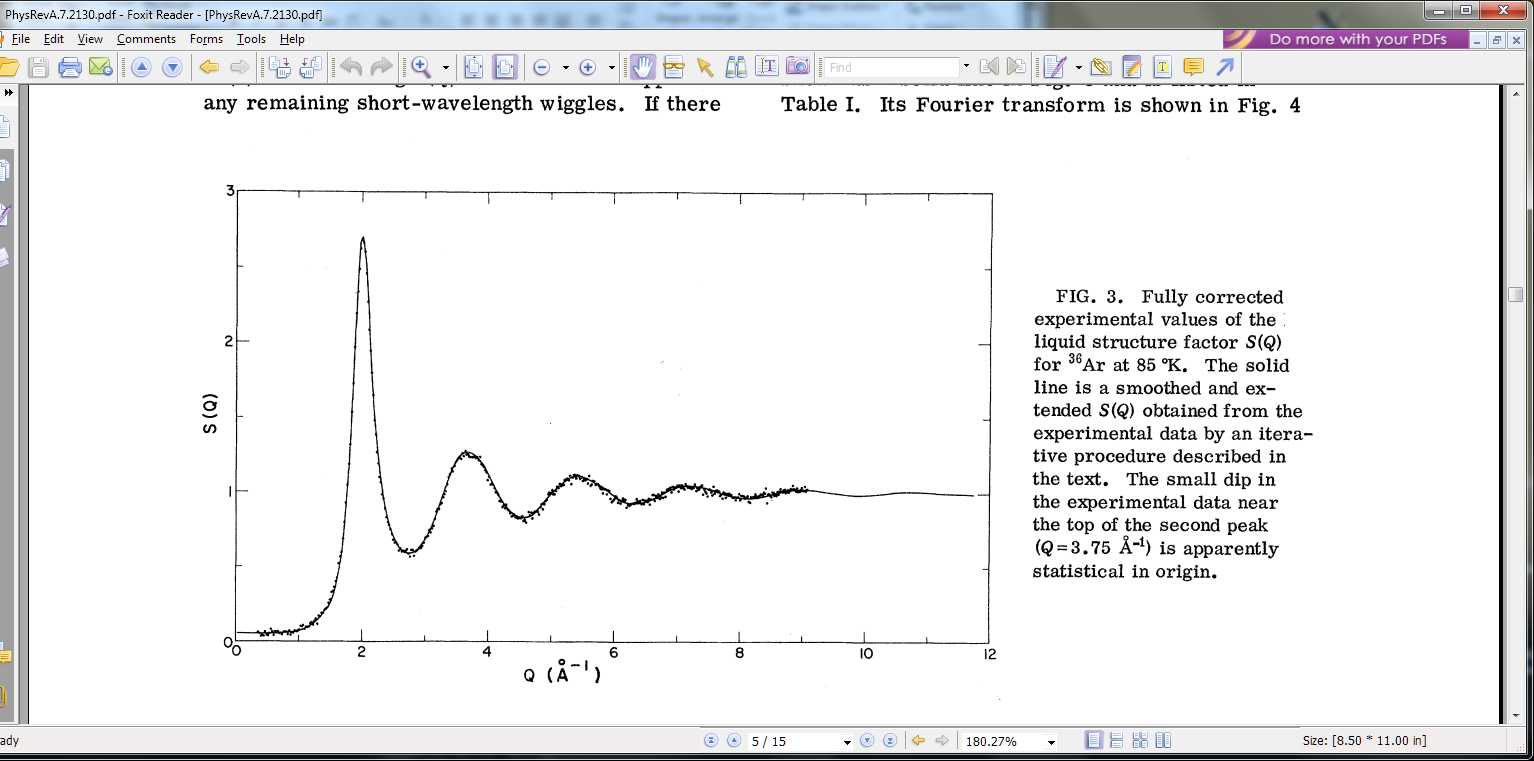 4/20/2012
PHY 341/641 Spring 2012 -- Lecture 33
15
Estimate of g(r) from theory:

For systems described by pair potentials in the dilute limit:
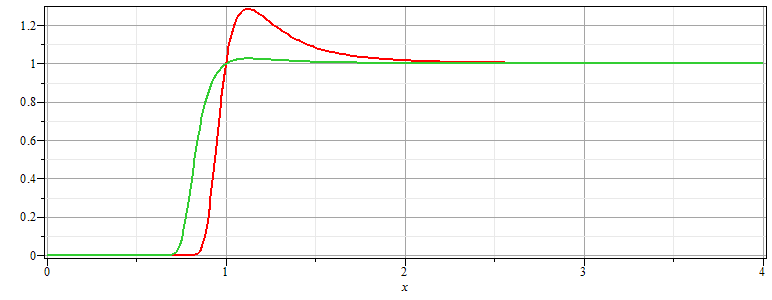 1/(4eb) = 1
1/(4eb) = 10
4/20/2012
PHY 341/641 Spring 2012 -- Lecture 33
16